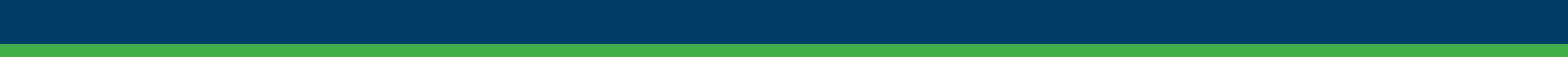 Hibbing-Chisholm Consortium
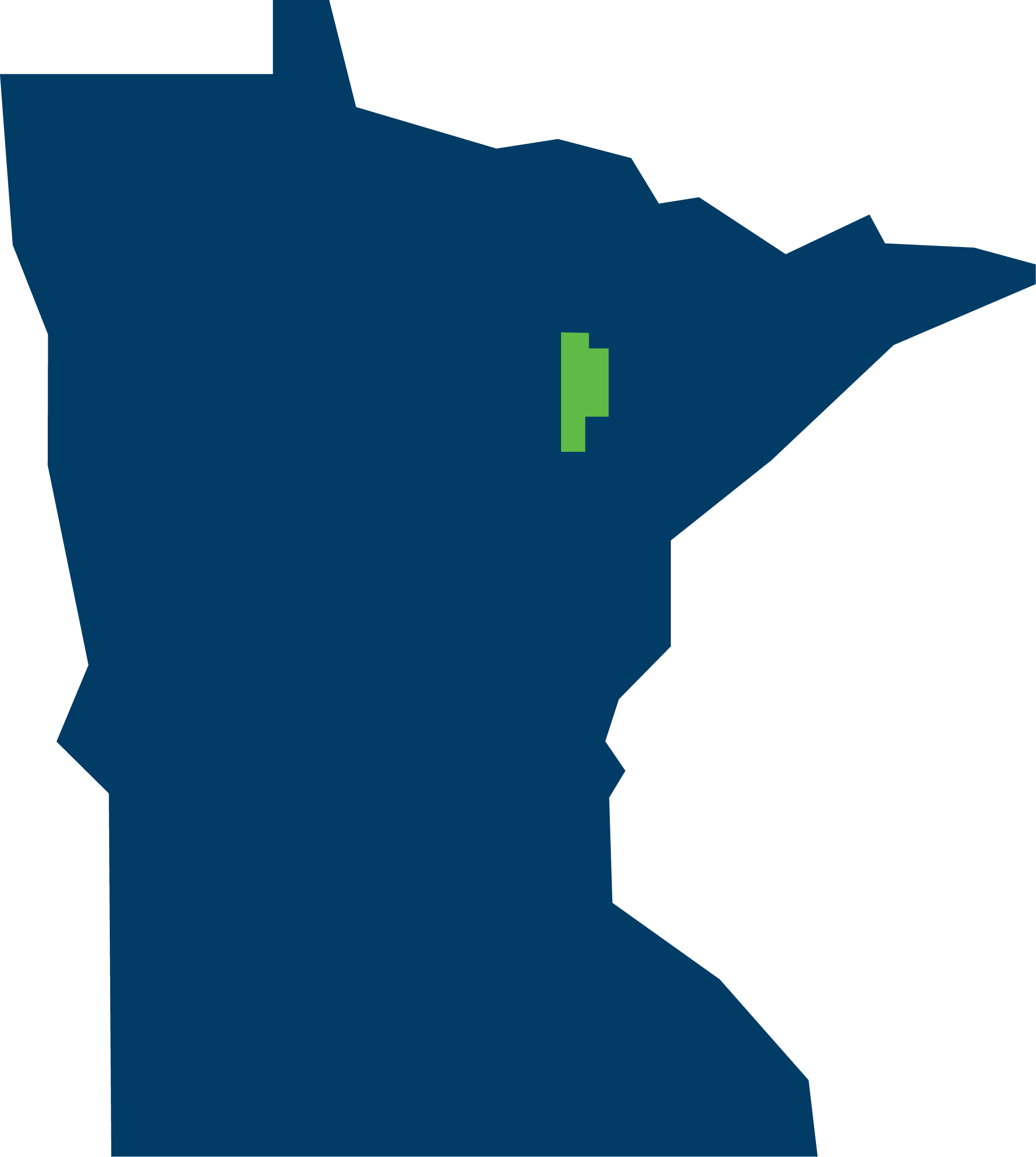 Hibbing Community College
Chisholm 
Hibbing
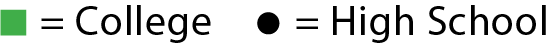 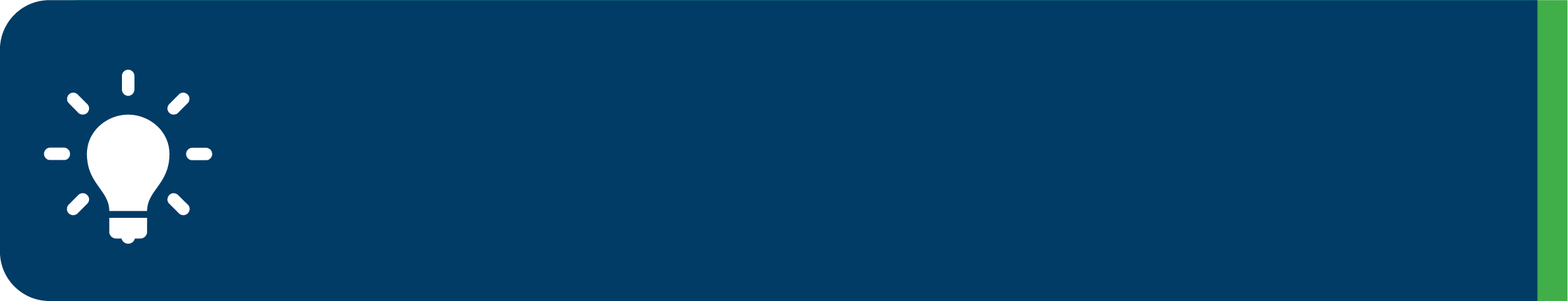 CONSORTIUM HIGHLIGHT
Review, update and evaluate the Southwest Metro Program of Study (POS) and Rigorous Program of Study (RPOS) to support initiatives and goals; and to be evaluated for postsecondary credit options, Industry recognized credential or certificate, Associate or Baccalaureate degree.
Consortium Goals 2017–2018 
Develop and expand a cohort group in Education— Teaching/Training Program of Study—to create a pathway from Child Development and Child Psychology courses. These preparatory classes lead to concurrent enrollment of Introduction To Education and Multicultural Education and Human Relations and will expand and collaborate with the Teacher Cadet program, creating a teaching pathway.
Develop a cohort group in Hospitality to move the Southwest Metro RPOS forward. Student participation and collaboration with high school Business courses is a goal, as is encouraging access to postsecondary students in tuition free grants.
Expand Health Sciences Program of Study to include Exercise Science and EMR/EMT to open up new pathways for students.
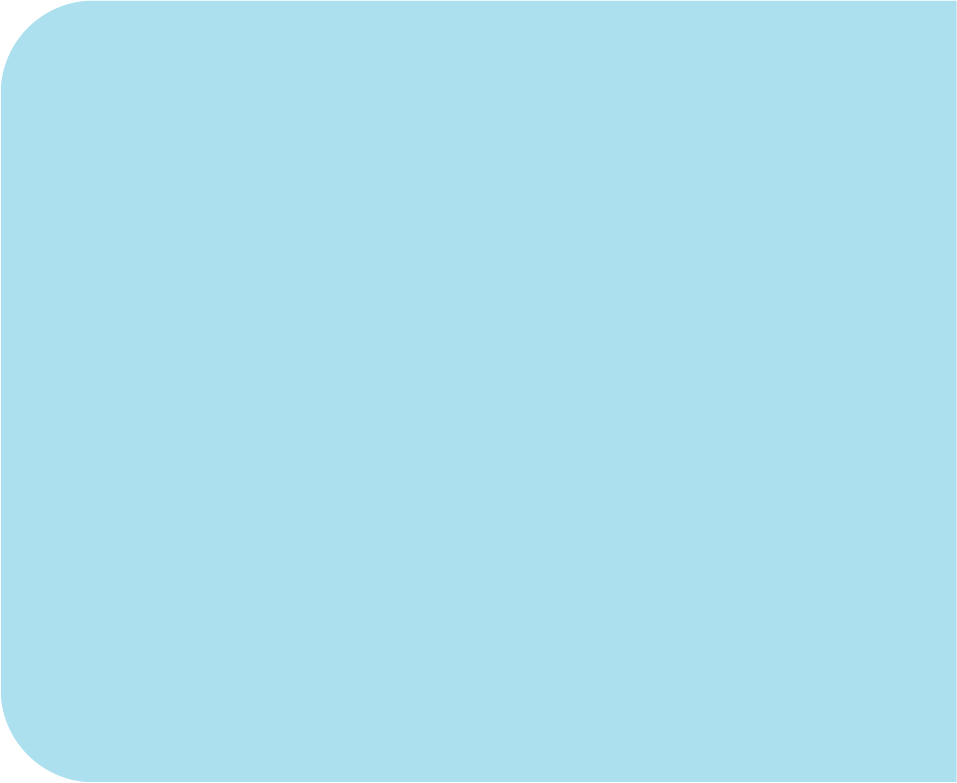 The Carl D. Perkins Career and Technical Education Act (Perkins) is the principal source of dedicated federal investment in CTE.
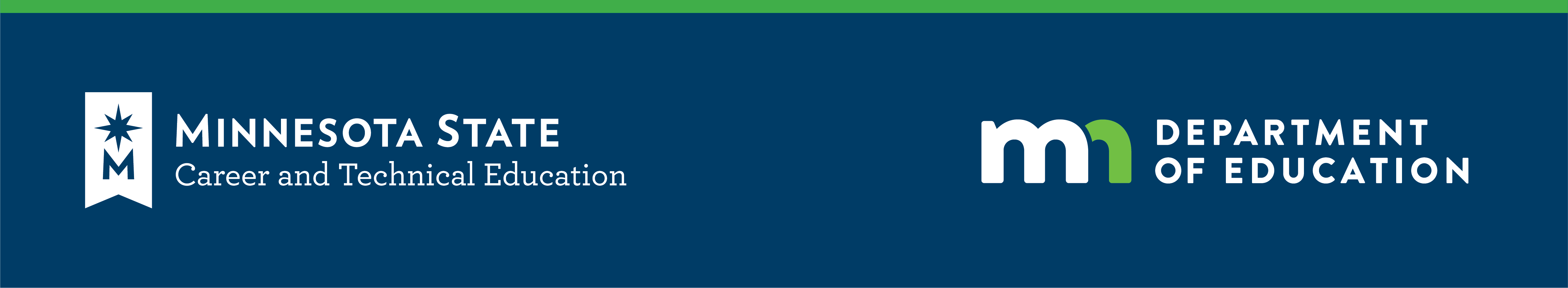 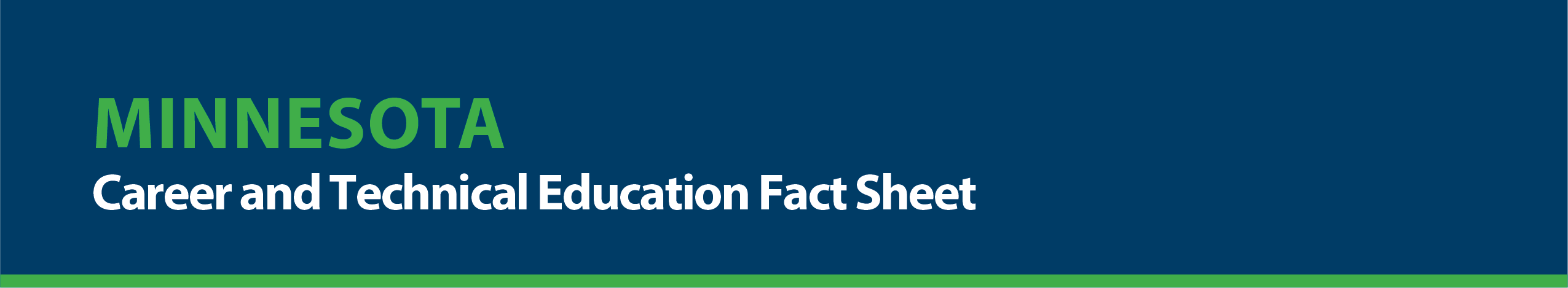 » AT THE SECONDARY LEVEL, career and technical education is delivered through comprehensive high schools, cooperatives and centers.
» AT THE POSTSECONDARY LEVEL, Minnesota uses technical and community colleges to deliver career and technical education.
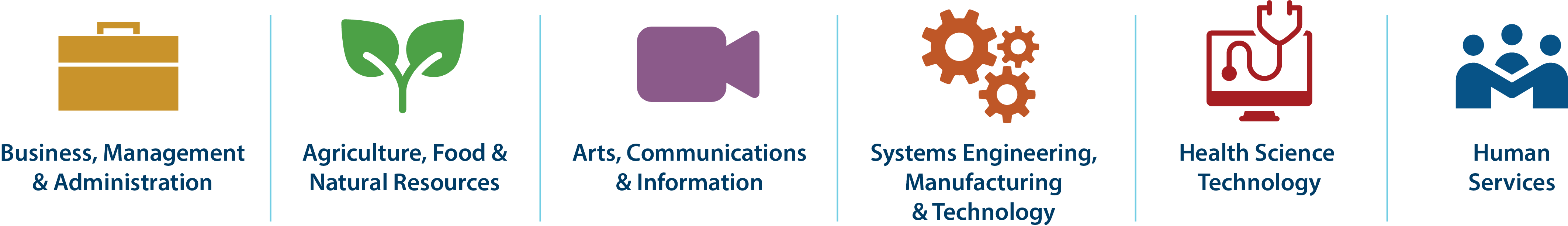 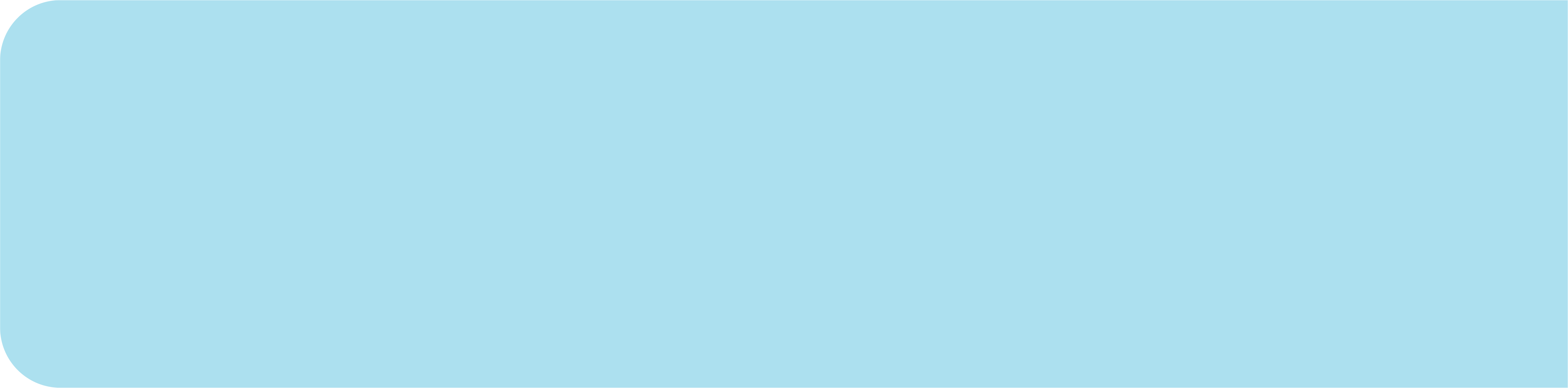 82%of Minnesota CTE postsecondary students met performance goals for technical skills
85%went on to the workforce, the military, or an apprenticeship
92%of Minnesota CTE students graduated
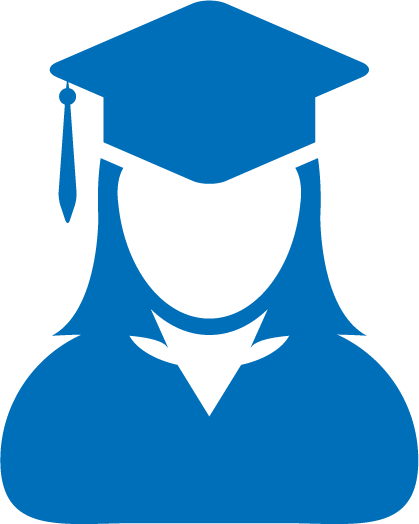 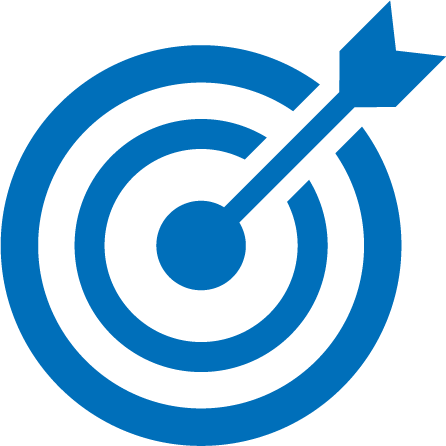 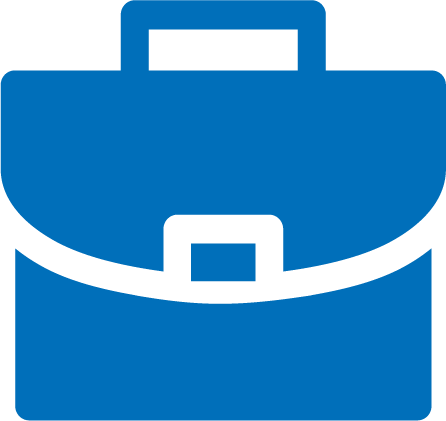 Exemplary CTE Program
Minnetonka Public Schools launched the VANTAGE Program in 2013 as an innovative strategy to provide a learning environment equipped to enrich both the learning process and professional development. This profession-based learning environment integrates AP, IB and Common Core academic content areas while assisting students with the development and/or enhancement of soft skills essential to be successful in the workplace. Along with Minnetonka High School’s licensed teachers, the key components of the program include one on one mentors, guest instructors from professional fields, business projects and site visits. Students are expected to meet the standards for professional conduct while on location, and benefit from the daily interactions with professionals who support the partnership. Courses in the program include Business in a Global Economy, Business Analytics, Digital Journalism, Graphic & Product Design and Healthcare & Sports Exercise Science. (Information from MnACTE)
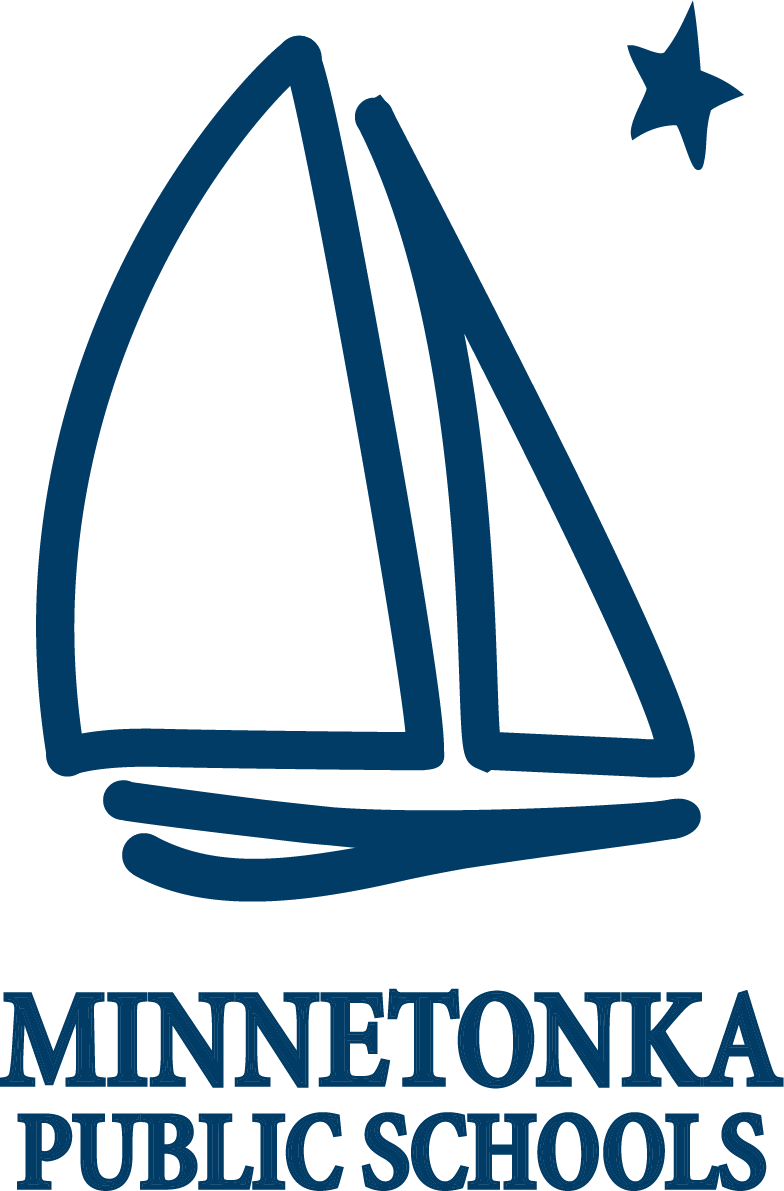